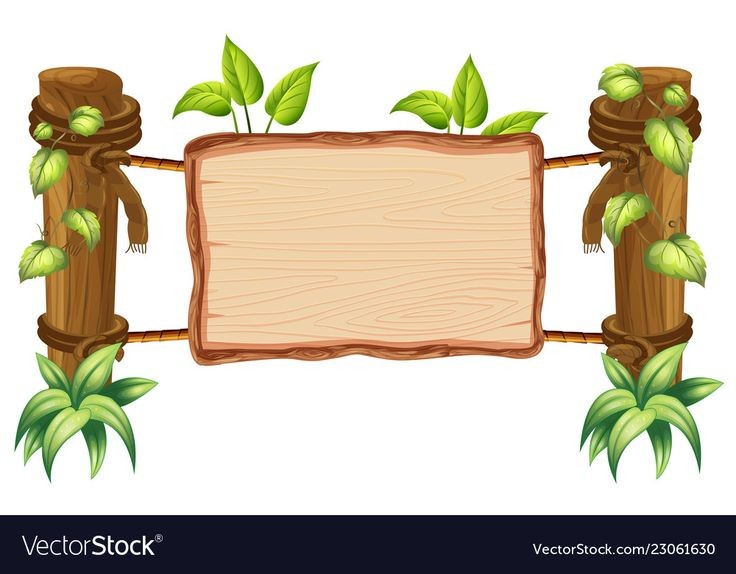 SUSKAIČIU0KIME AUGALUS
Kauno lopšelis- darželis „Liepaitė“
               Parengė mokytojos: Aistė Guobė              
                   Rita Pūtvienė
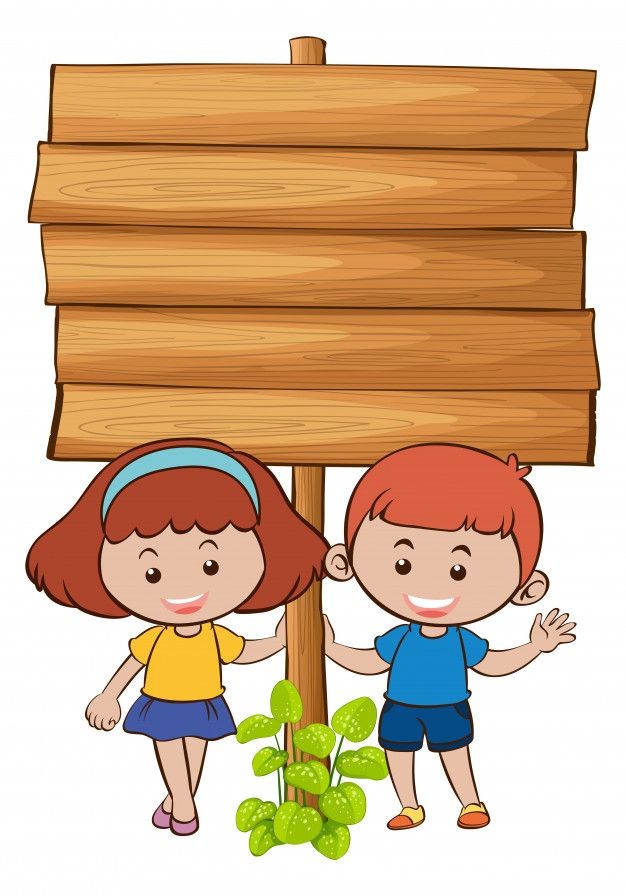 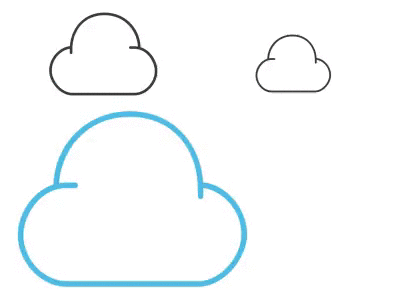 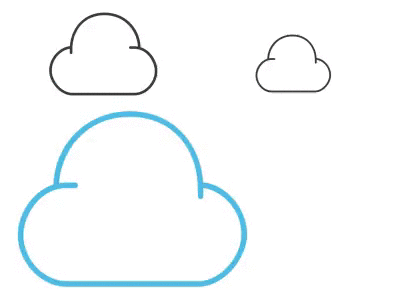 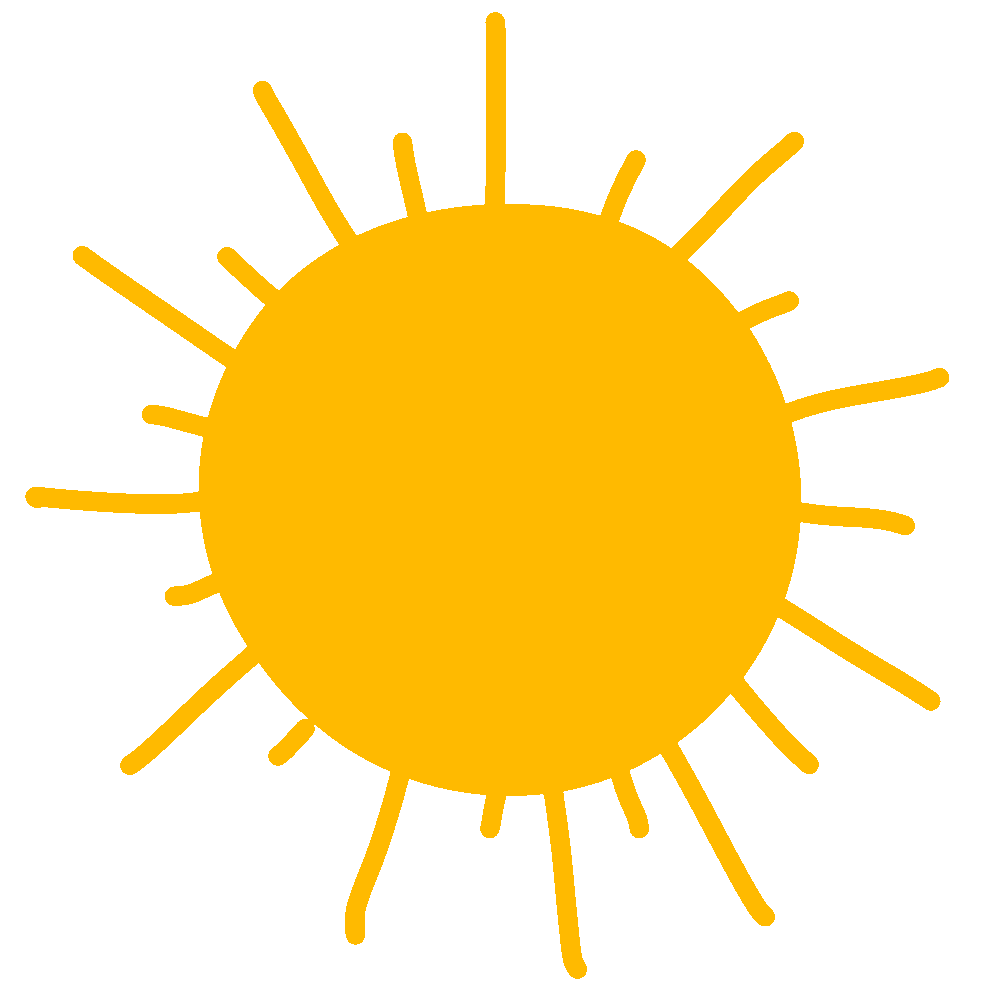 SVEIKI DRAUGAI. MES JŪSŲ LABAI PASIILGOME, O JŪS MŪSŲ PASIILGOTE? JEI TAIP, TAI SIŪLOME DABAR KARTU ATLIKTI JUMS SURUOŠTAS UŽDUOTĖLES.
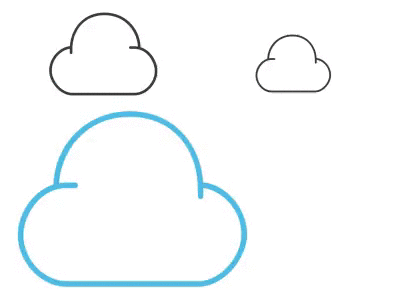 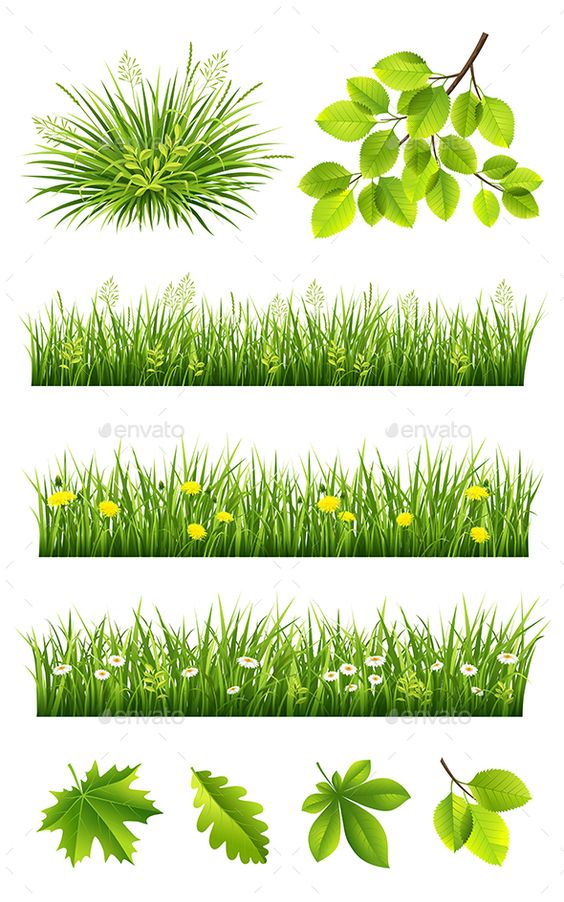 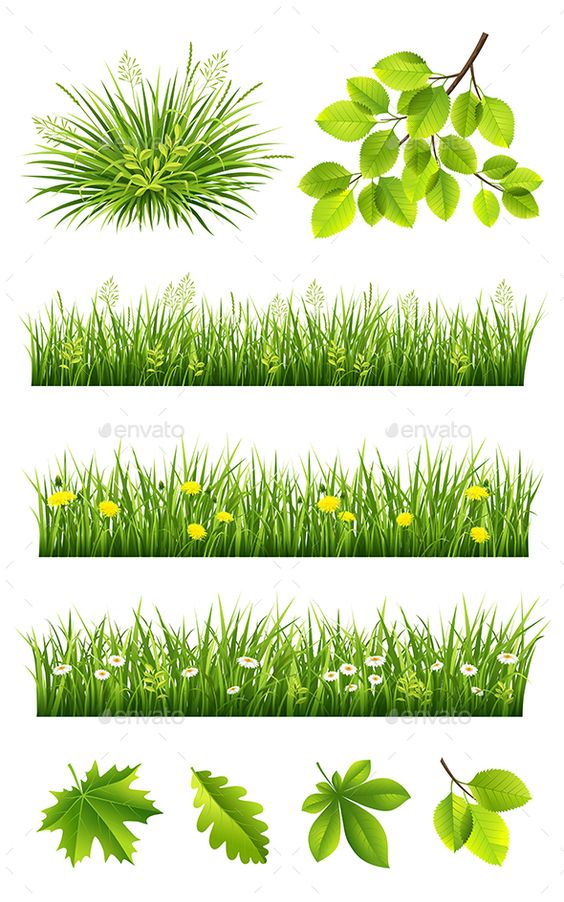 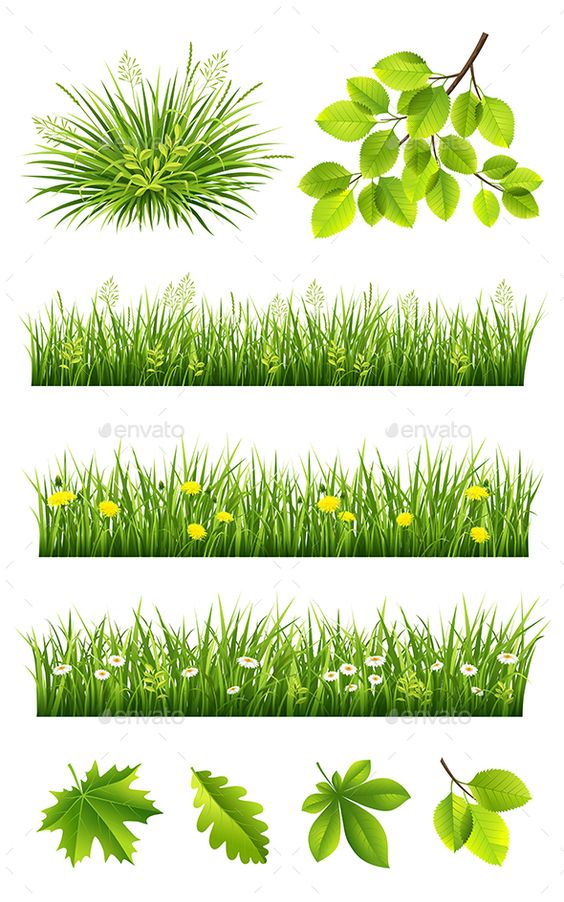 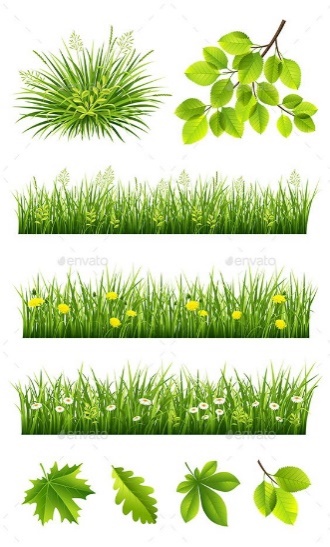 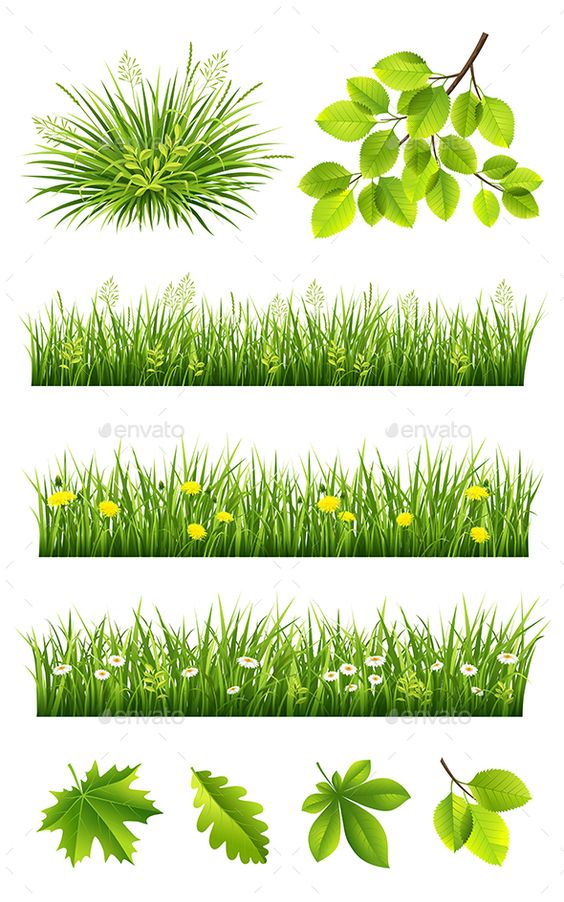 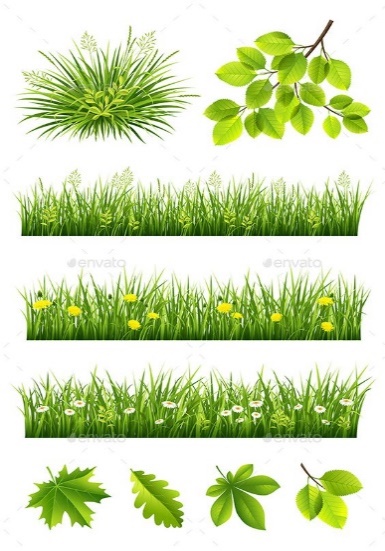 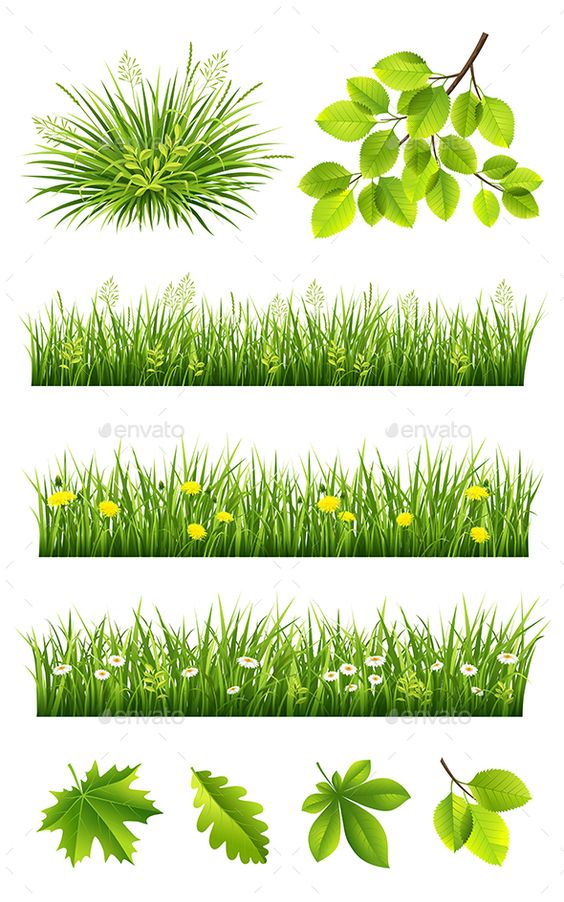 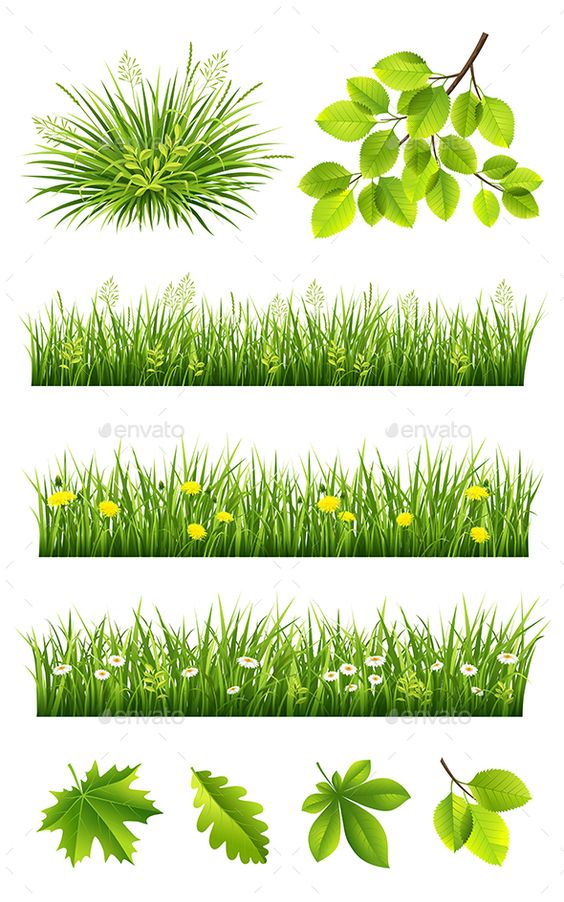 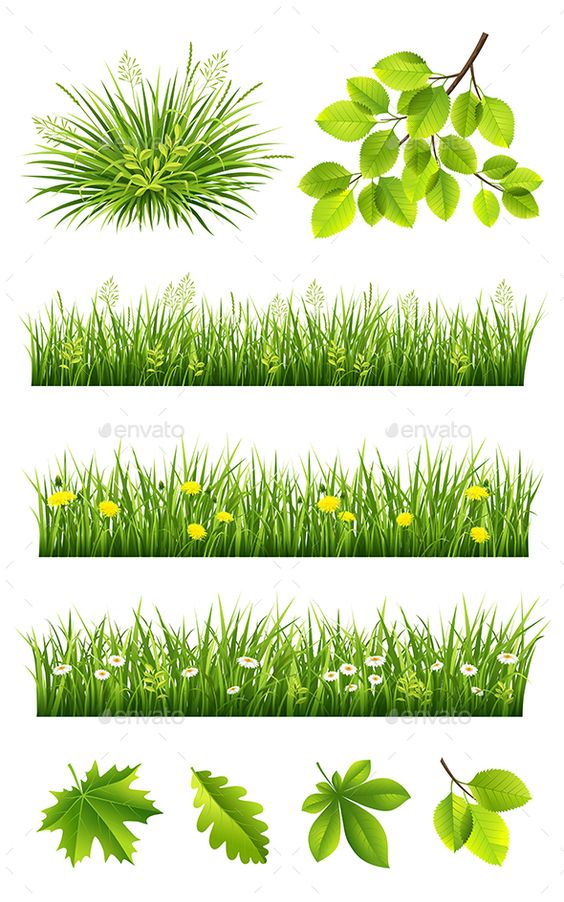 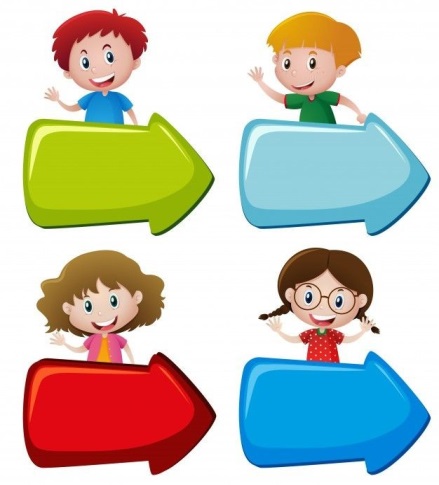 ATLIK SUDĖTIES VEIKSMUS.
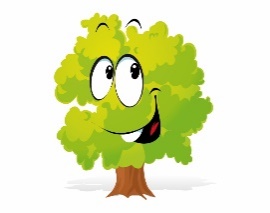 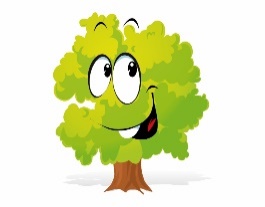 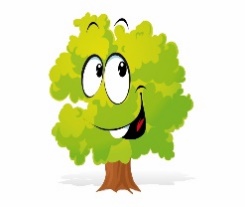 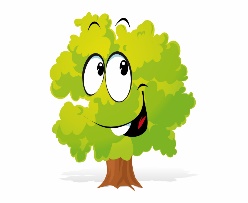 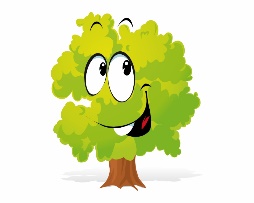 =
+
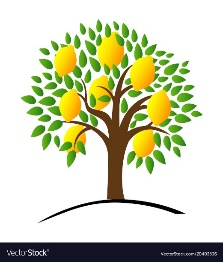 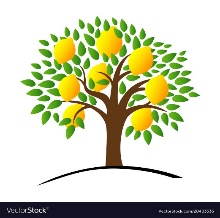 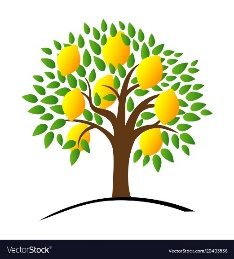 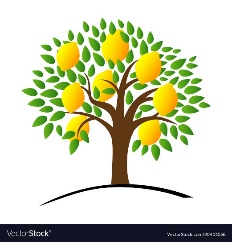 =
+
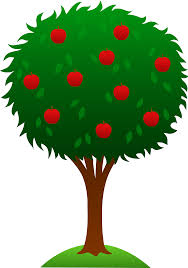 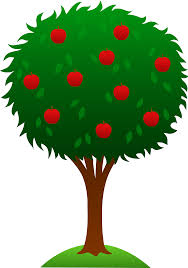 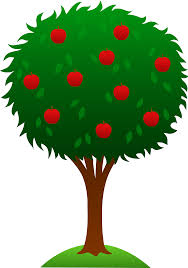 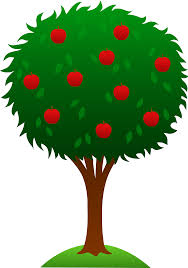 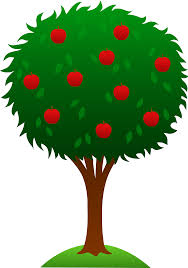 =
+
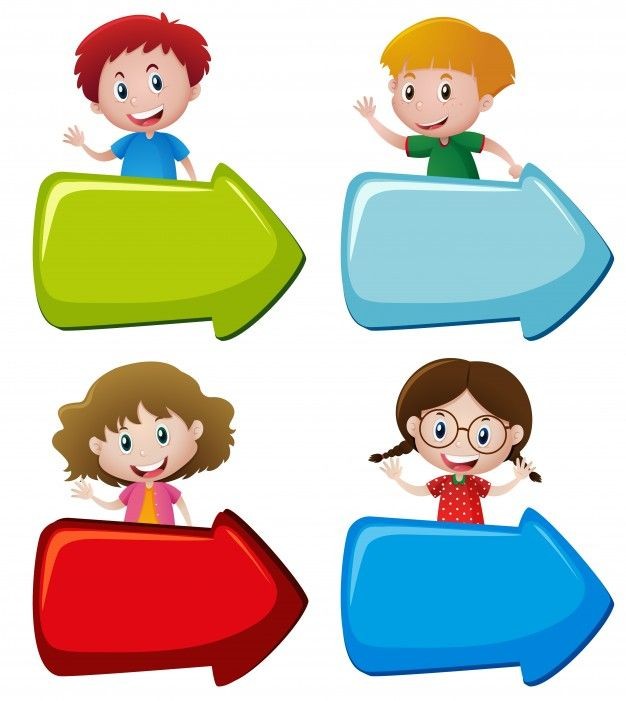 PAMĖGINK TEISINGAI ĮRAŠYTI ŽENKLUS.
>
=
<
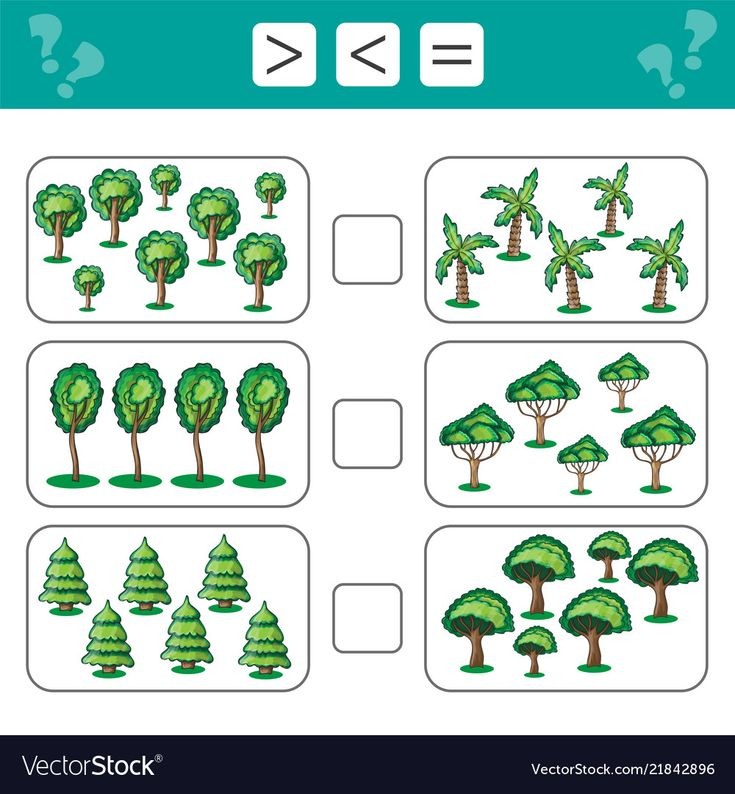 PAMĖGINK TEISINGAI ĮRAŠYTI ŽENKLUS.
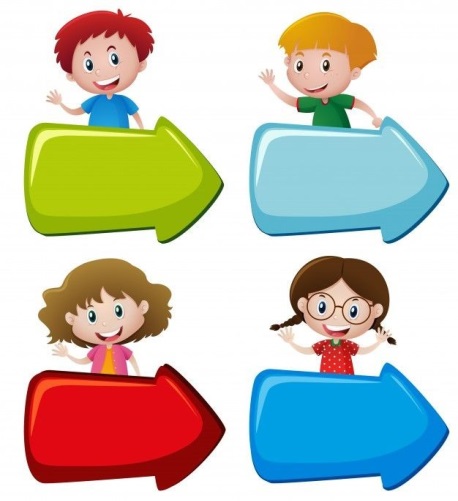 <
>
=
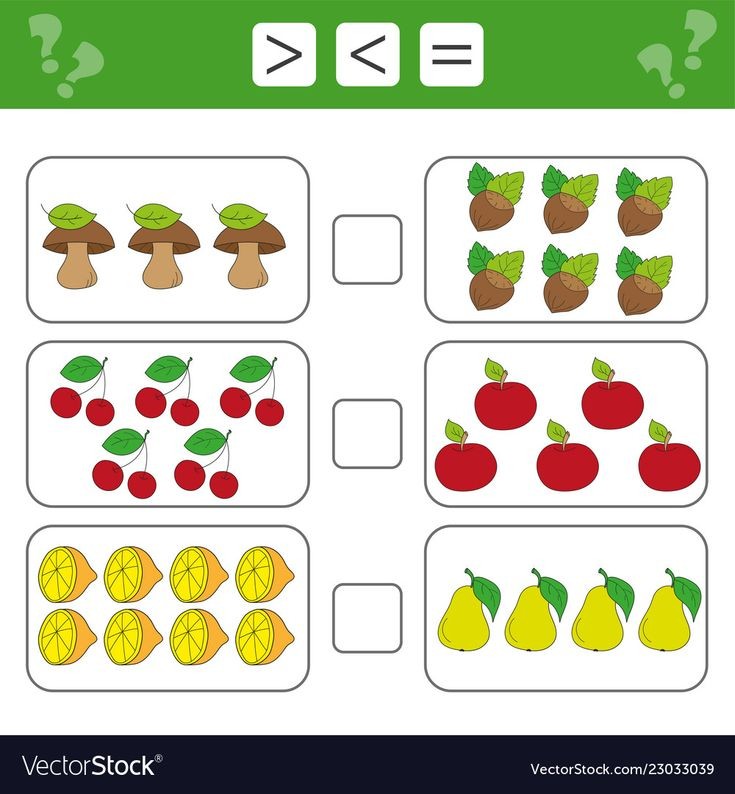 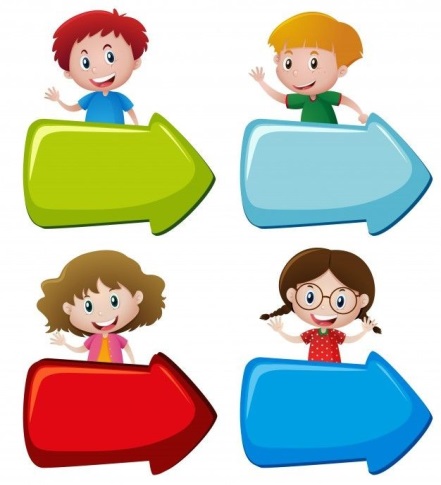 SUNUMERUOK TEISINGAI VEIKSMŲ SEKĄ. PAPASAKOK, KĄ VAIKAI VEIKIA.
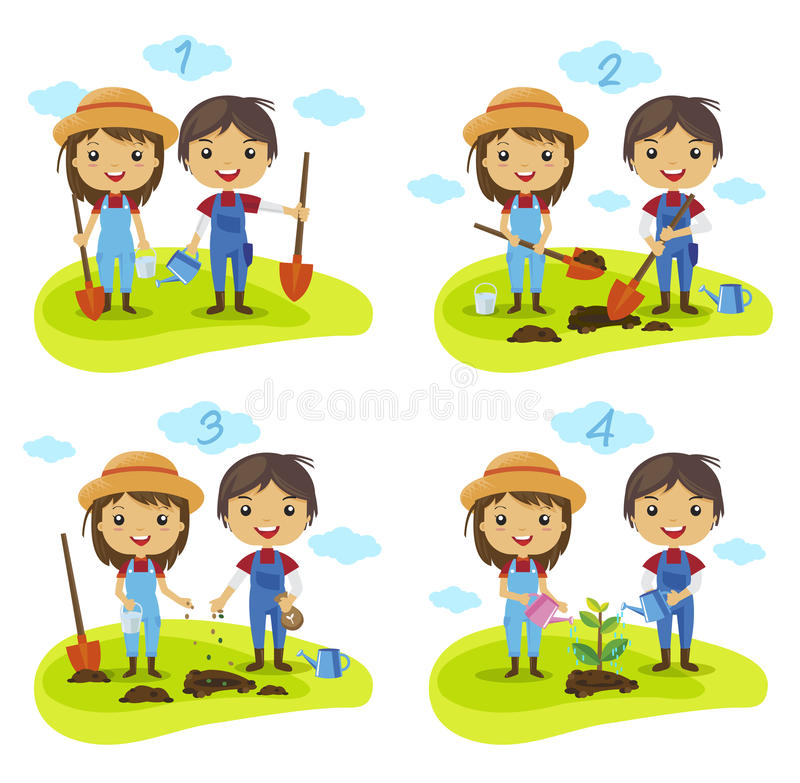 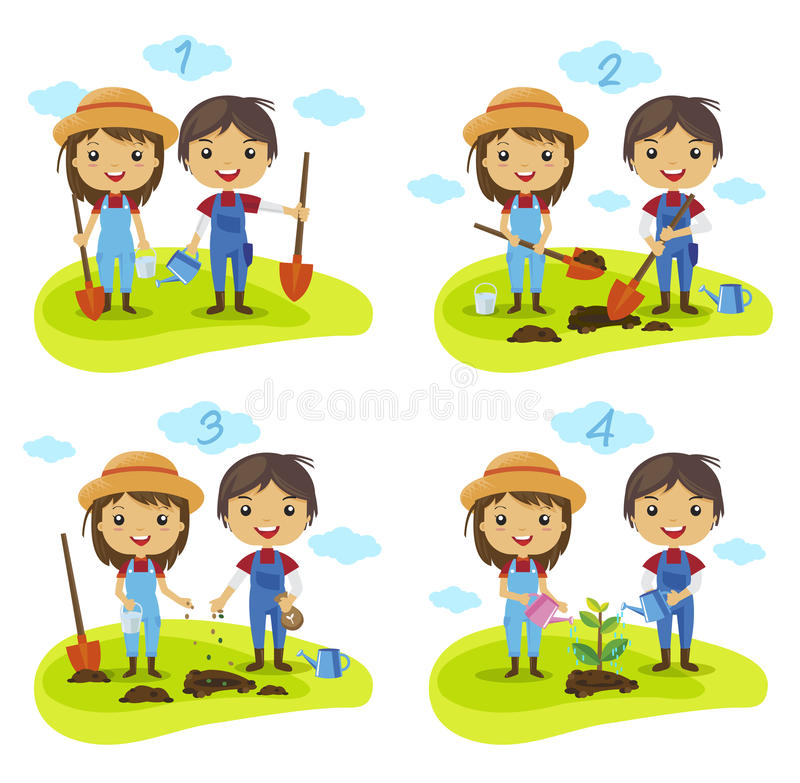 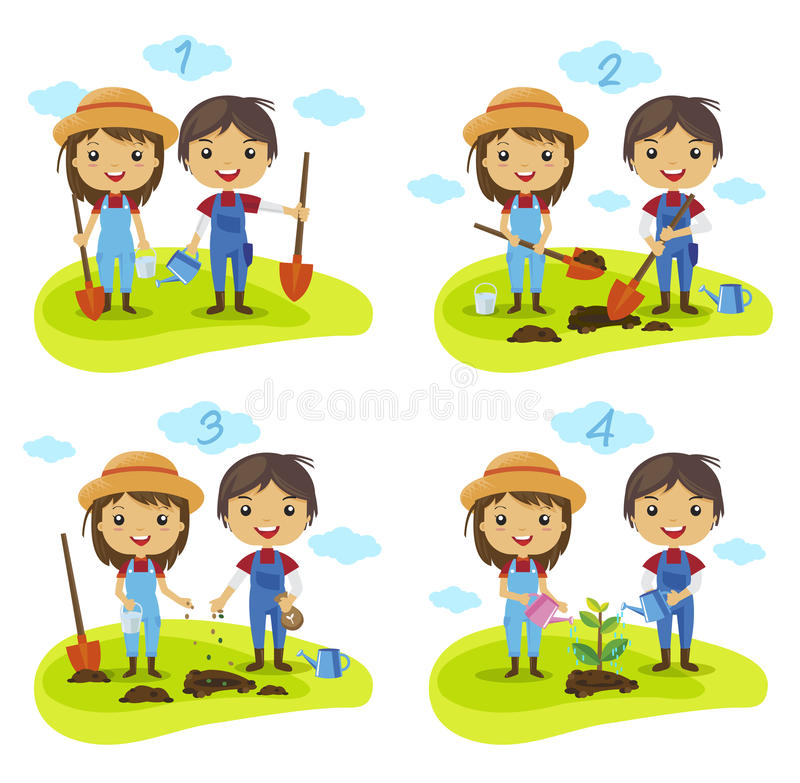 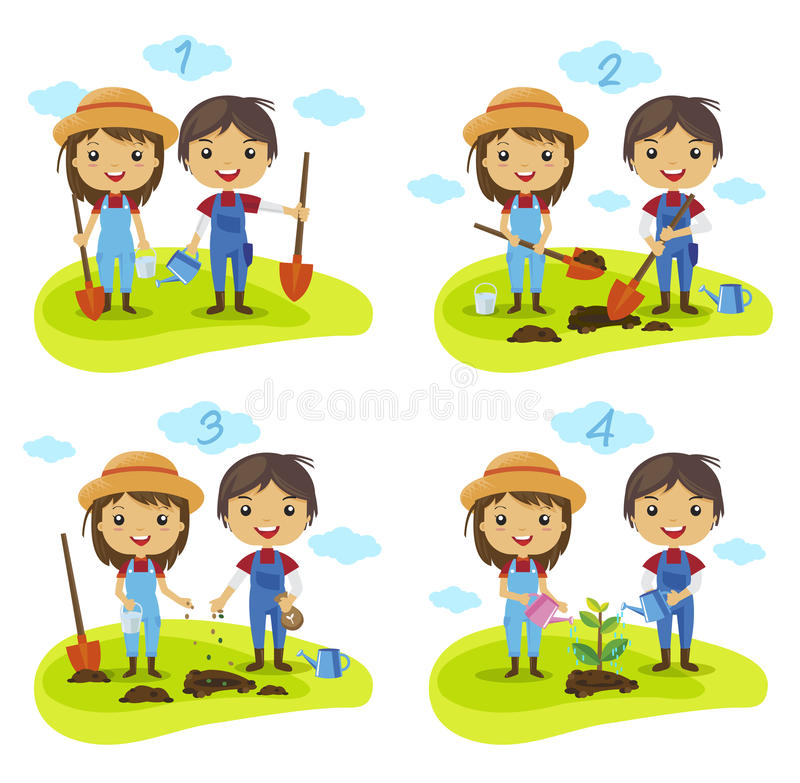 SUJUNK PADIDINAMUOSIUS STIKLUS SU ATITINKAMAIS PIEŠINĖLIAIS.
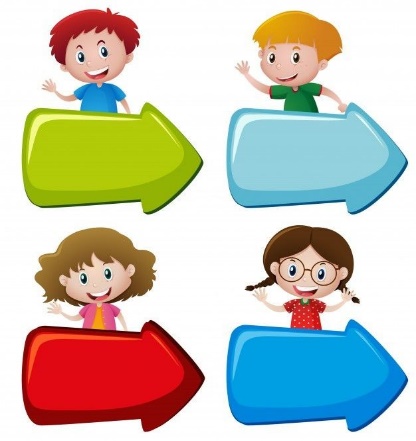 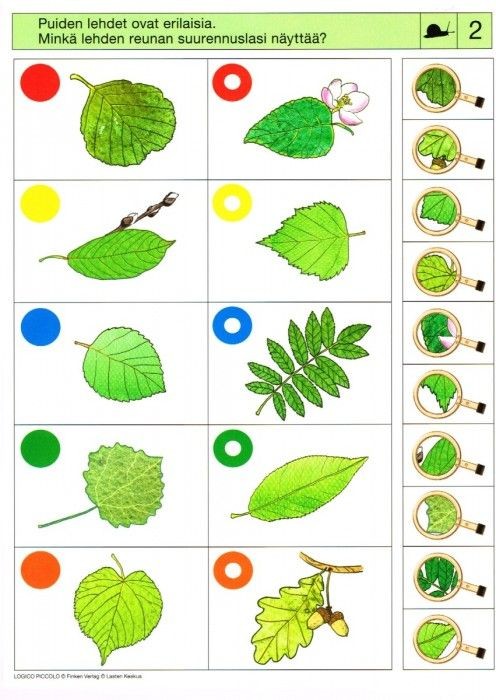 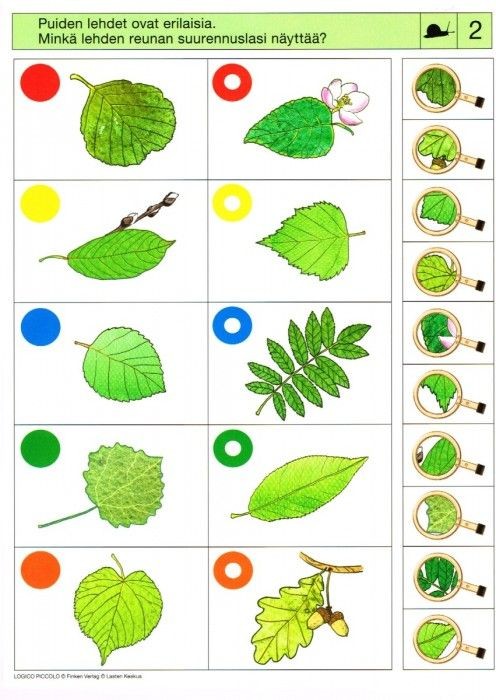 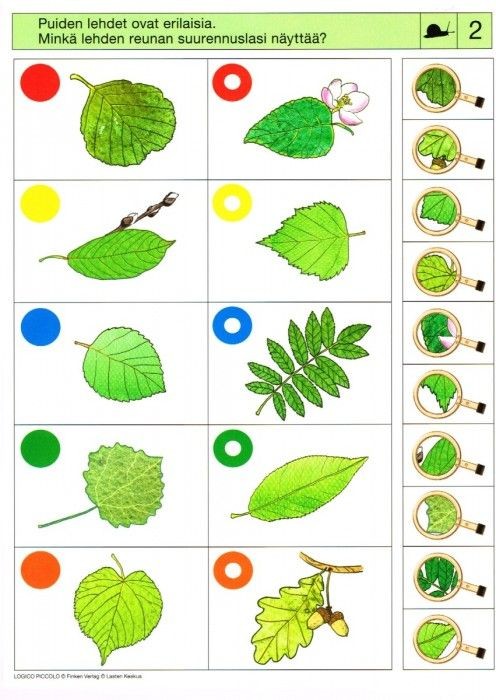 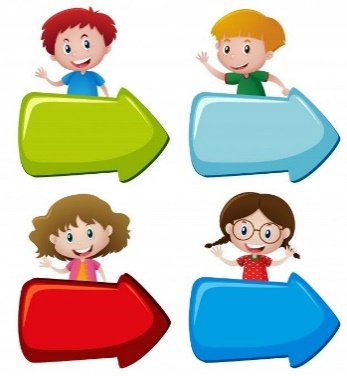 PARAŠYK GRETIMUS SKAIČIUS.
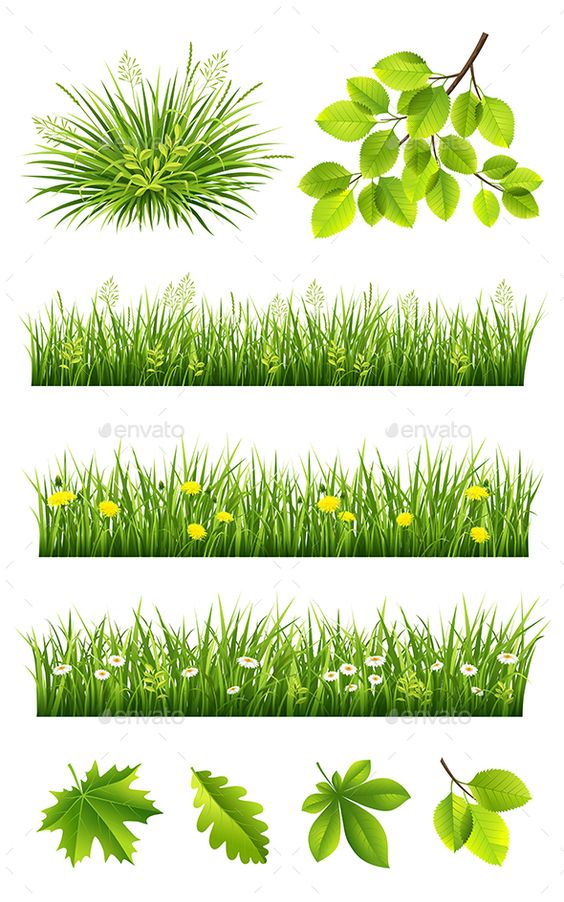 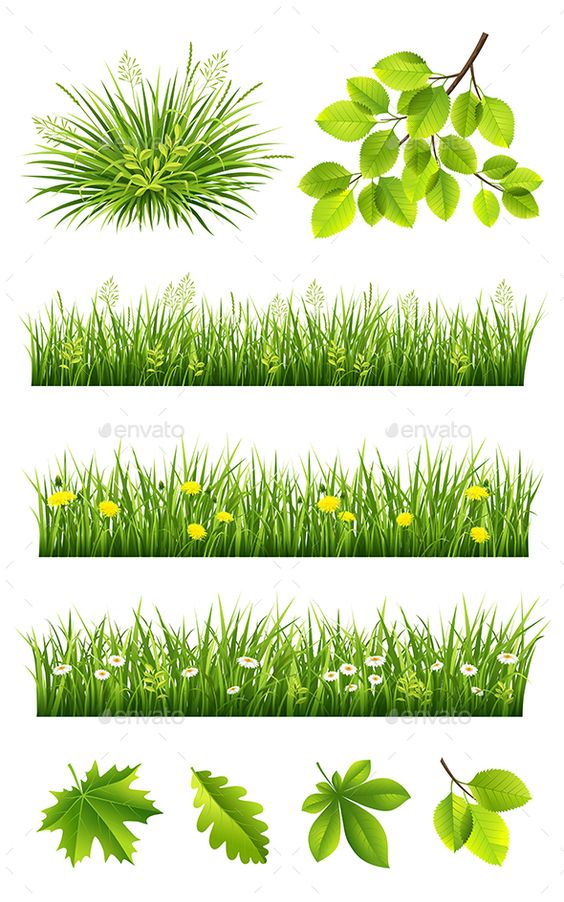 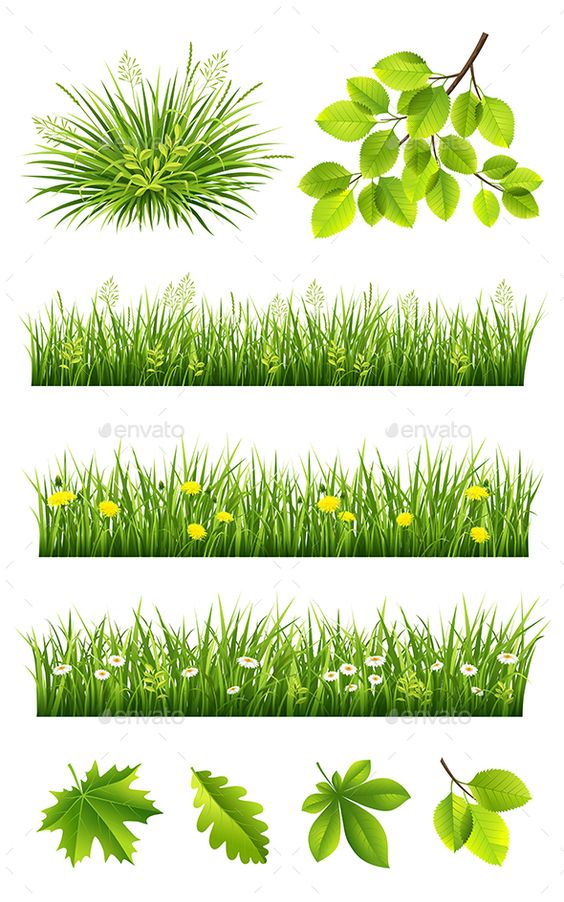 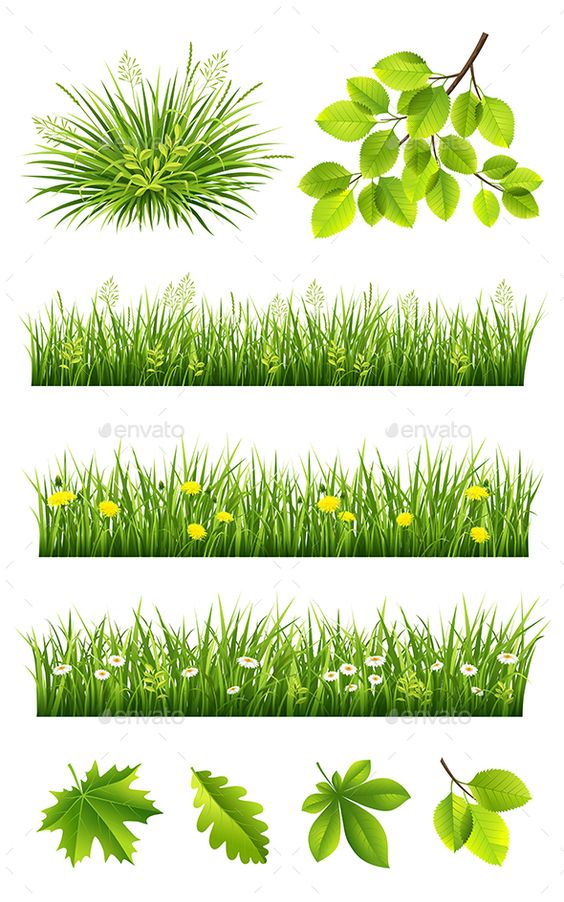 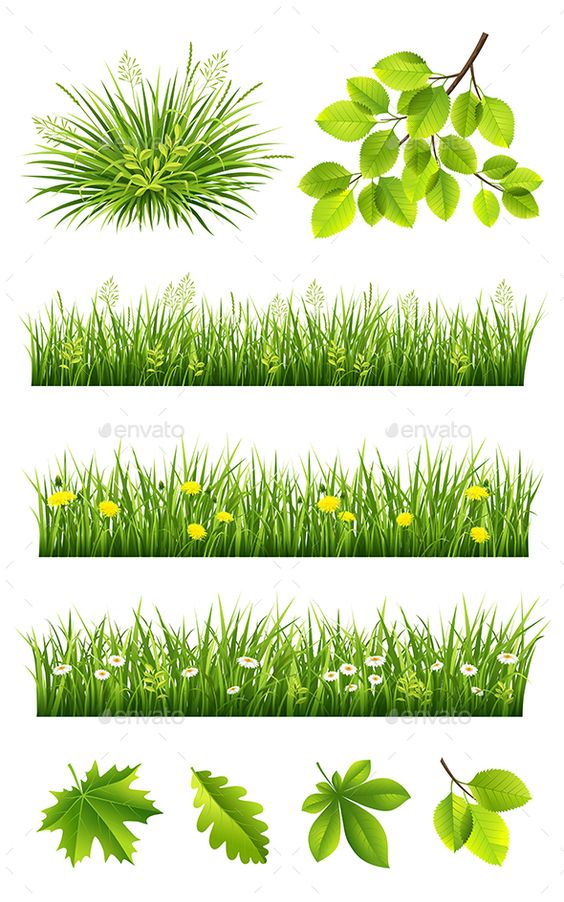 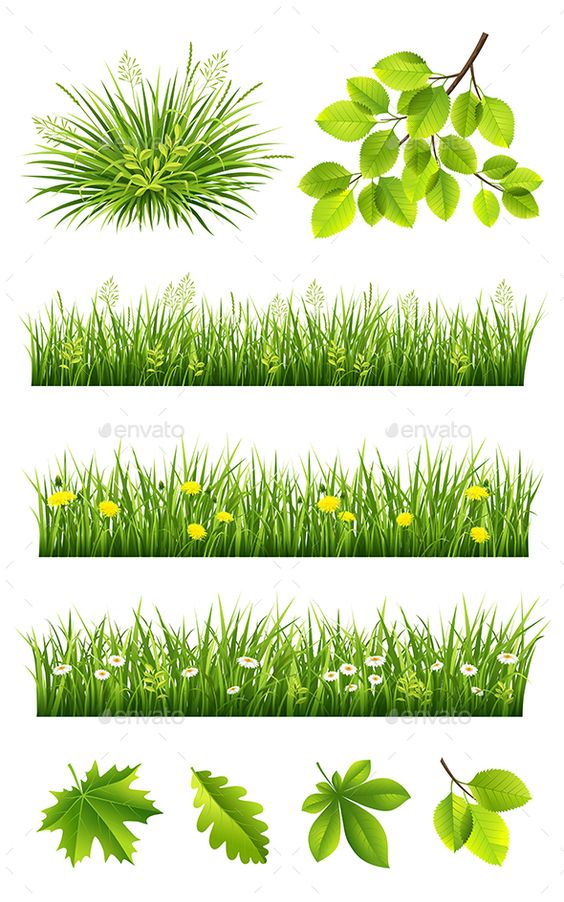 3
4
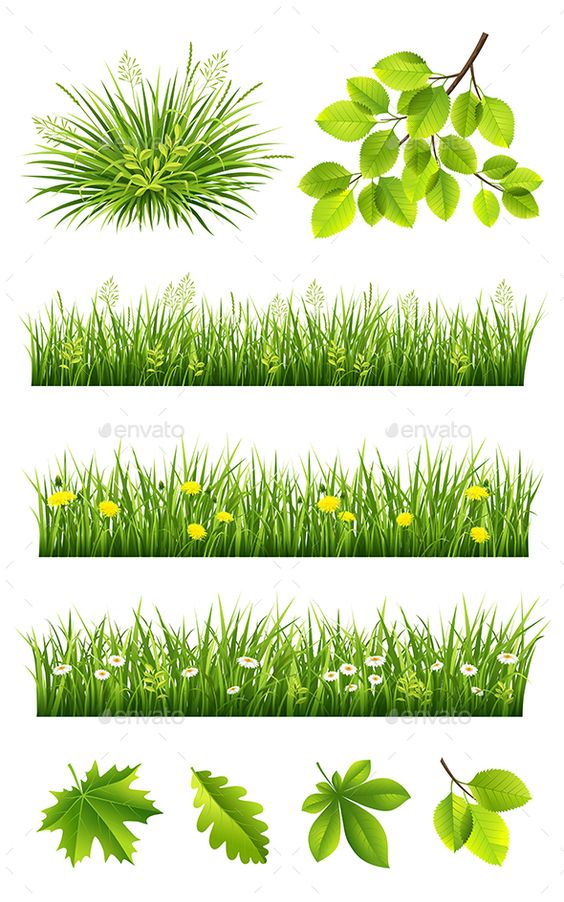 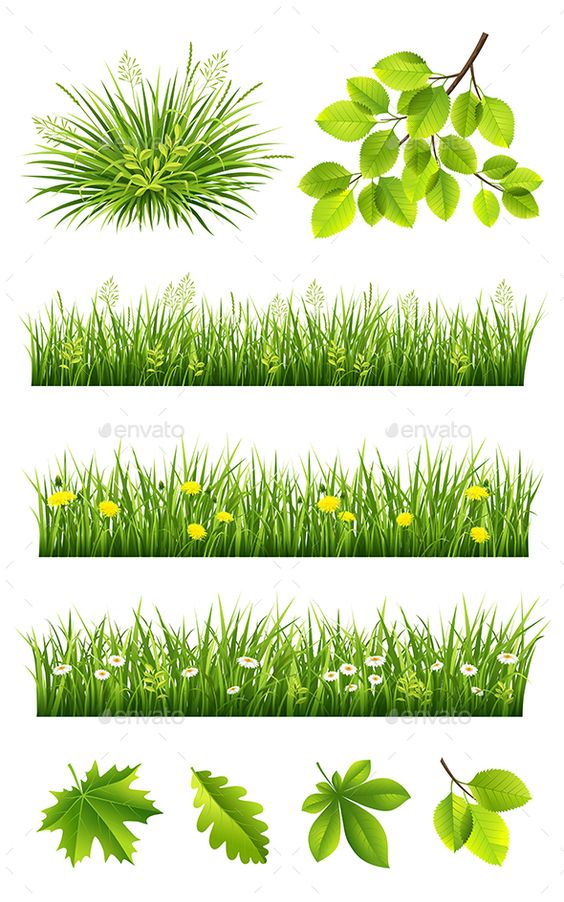 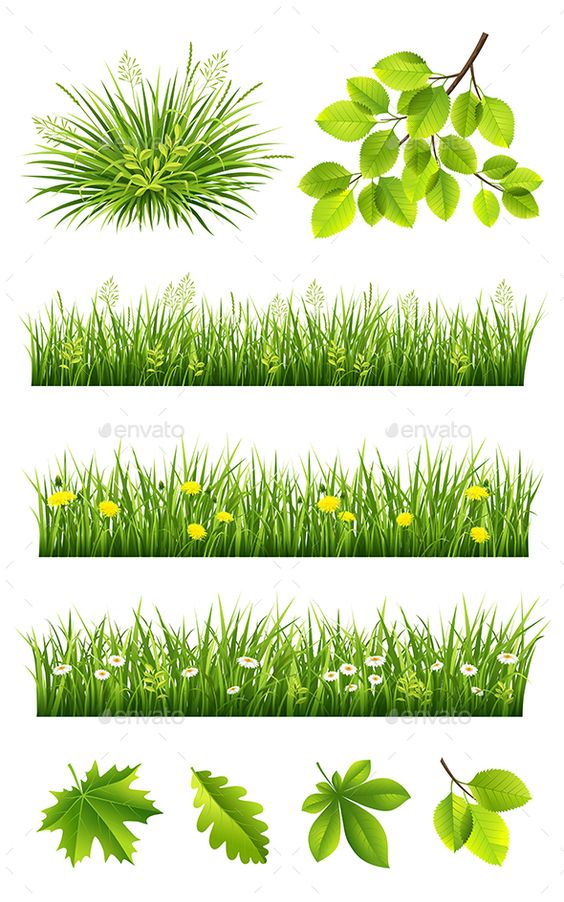 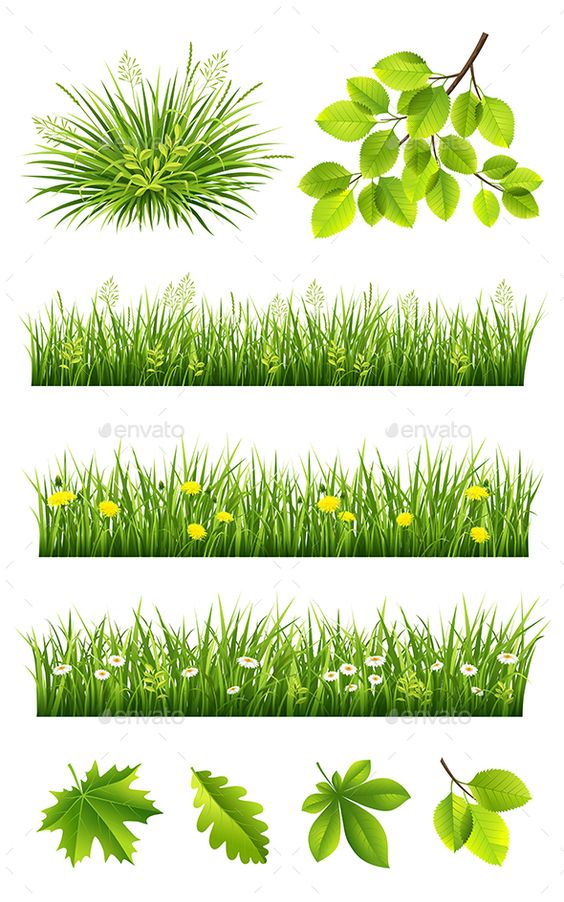 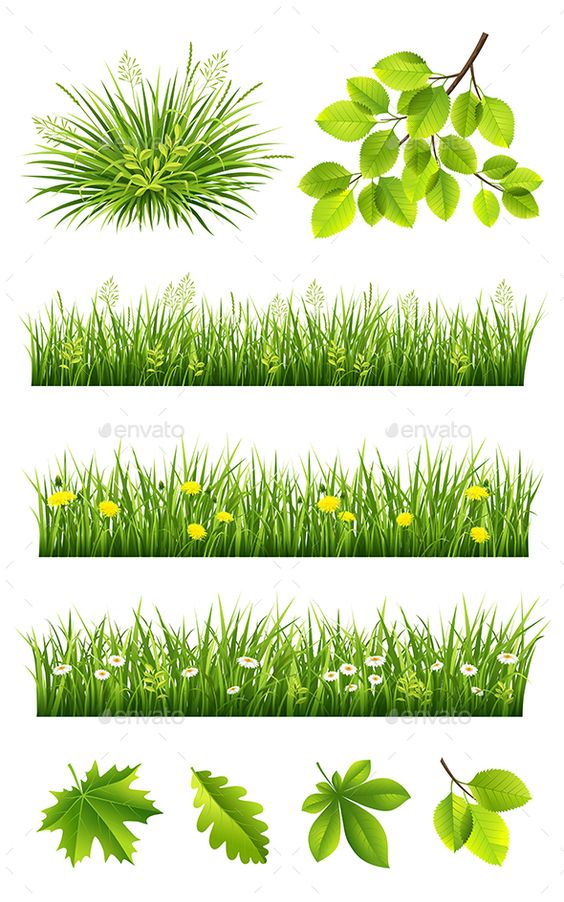 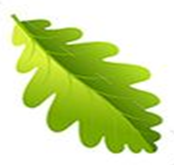 2
6
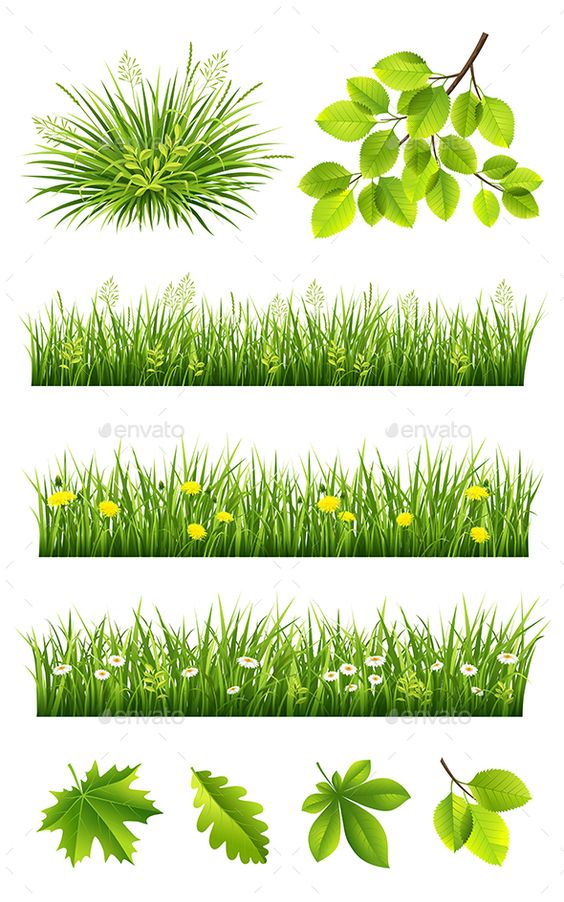 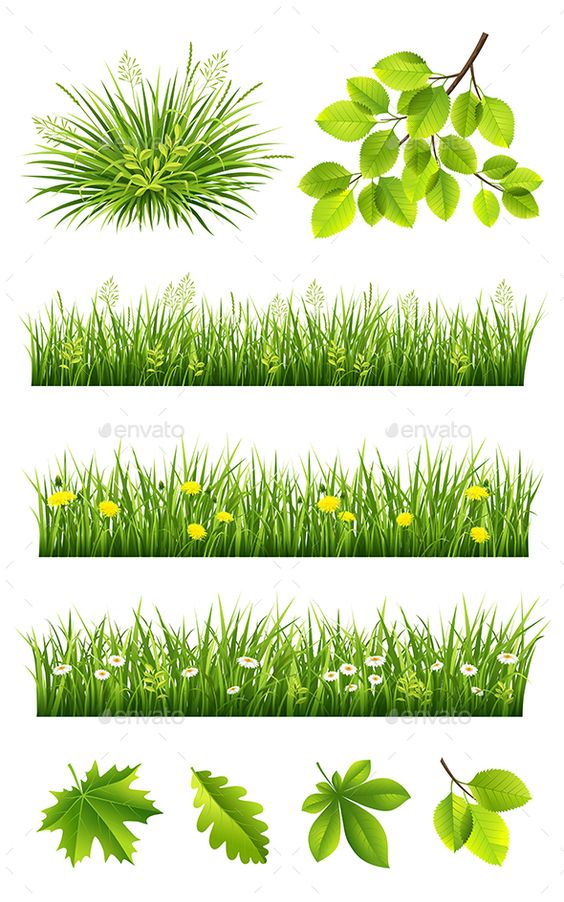 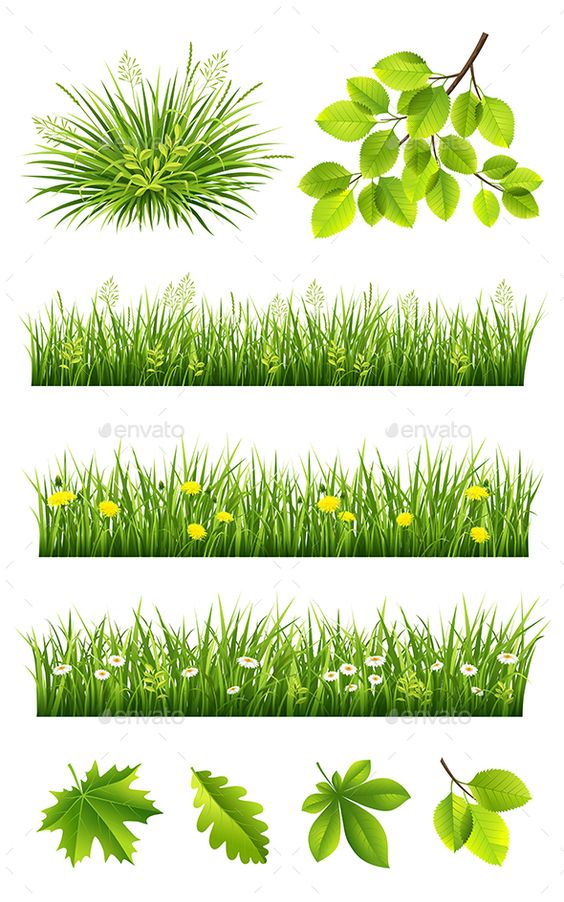 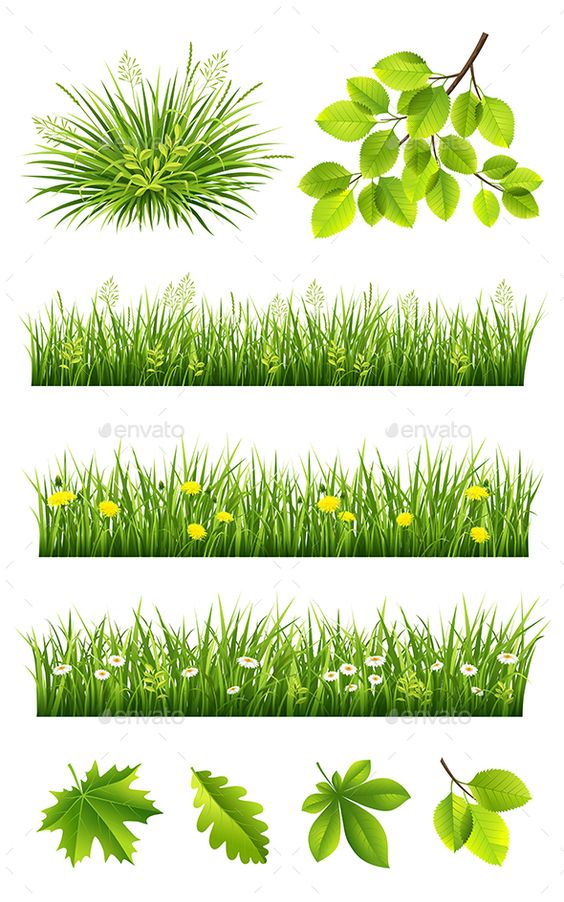 KLE-VO 
LA-PAS
LIE-POS 
LA-PAS
KAŠ-TO-NO 
LA-PAS
Ą-ŽUO-LO
LA-PAS
PAMĖGINK, EILĖS TVARKA, SUŽYMĖTI GĖLĖS AUGIMO PROCESĄ.
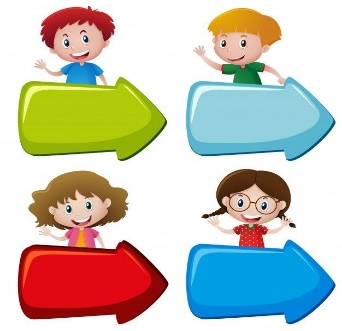 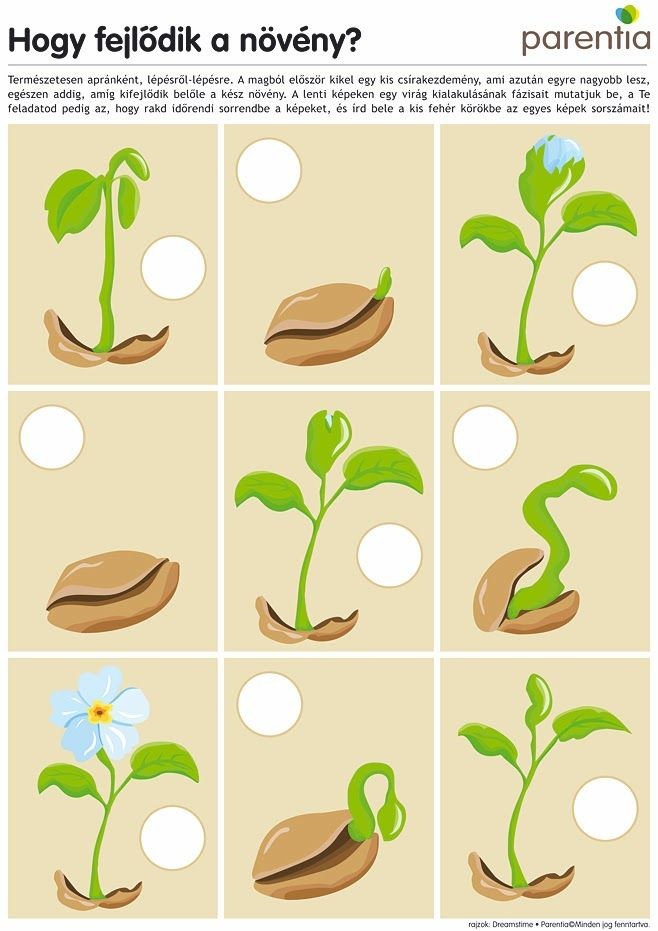 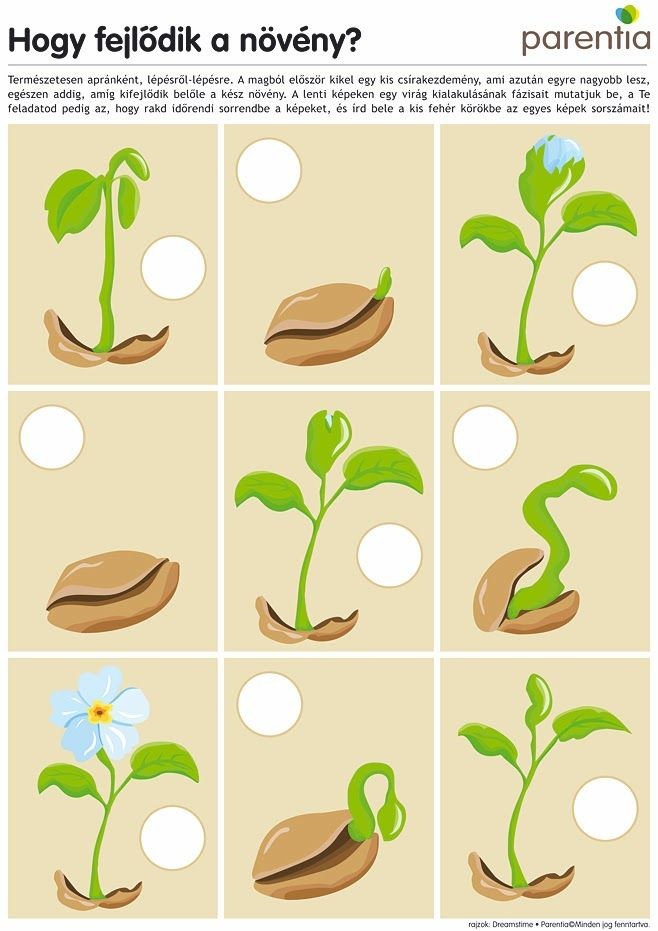 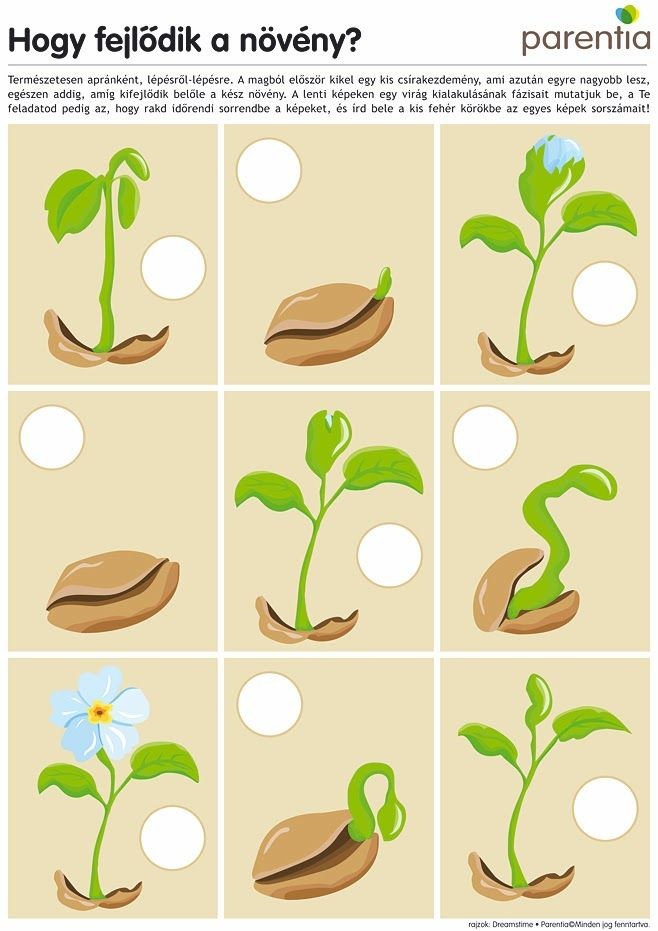 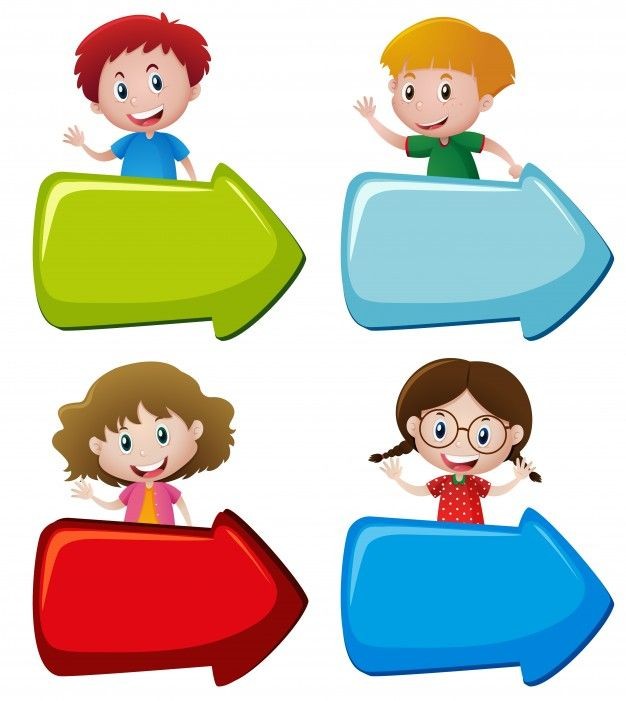 PRISIMINK IR ĮRAŠYK GĖLĖS DALIS.
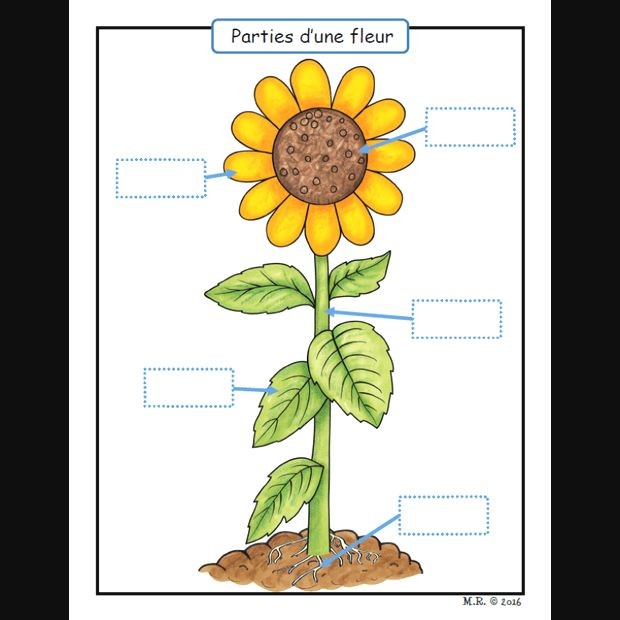 PAPUOŠK PAVEIKSLĖLĮ ŠIOMIS SPALVOMIS.
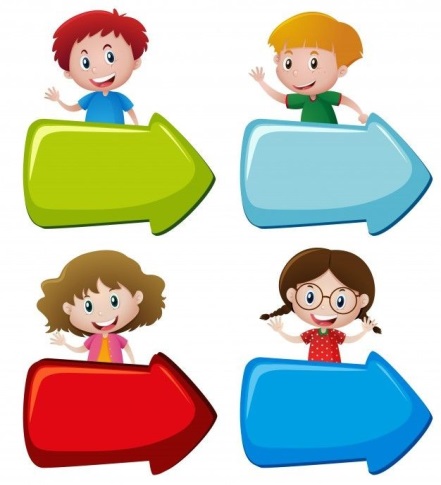 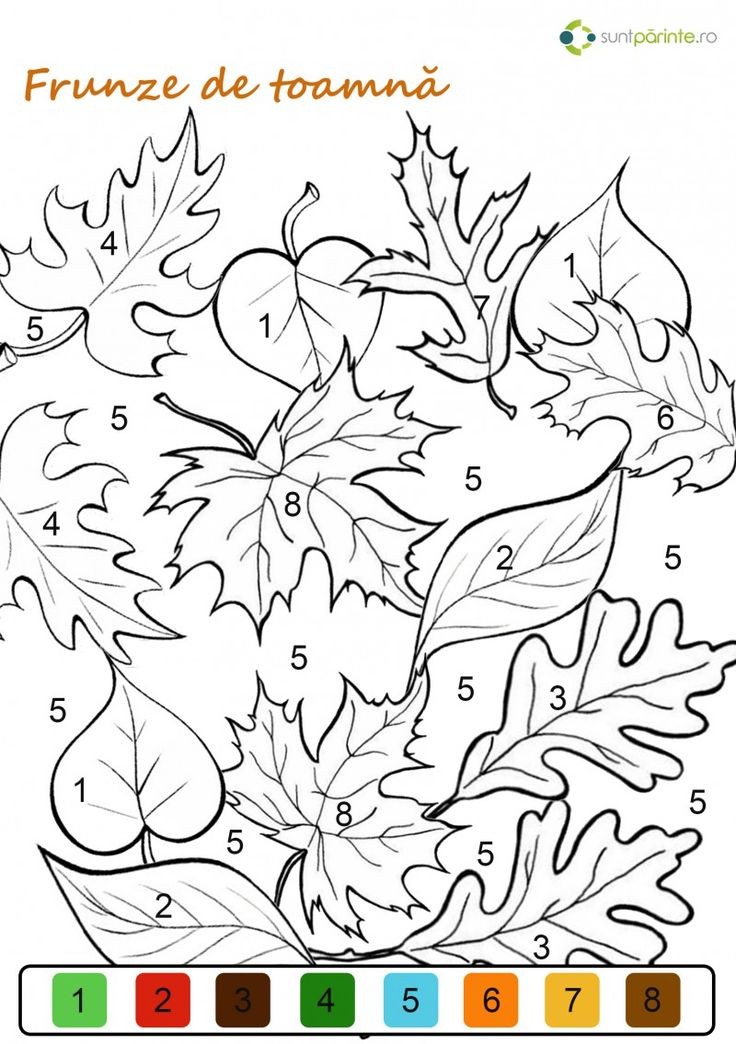 1
2
3
4
5
6
7
8
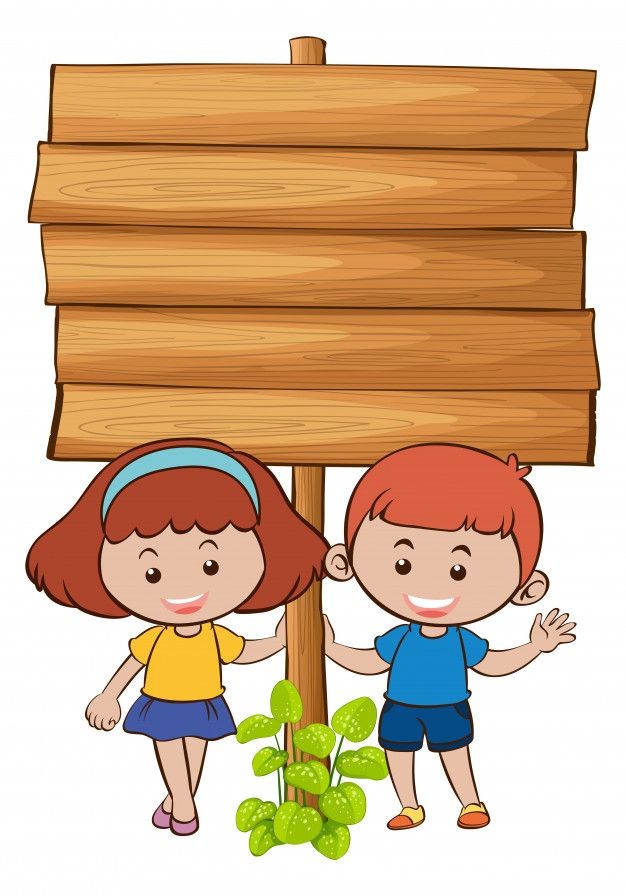 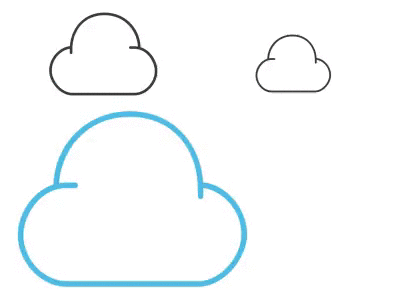 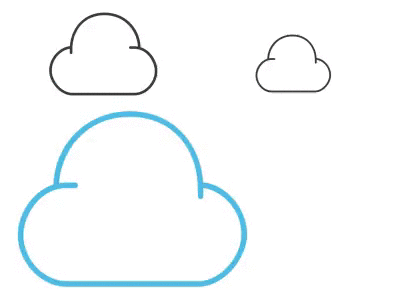 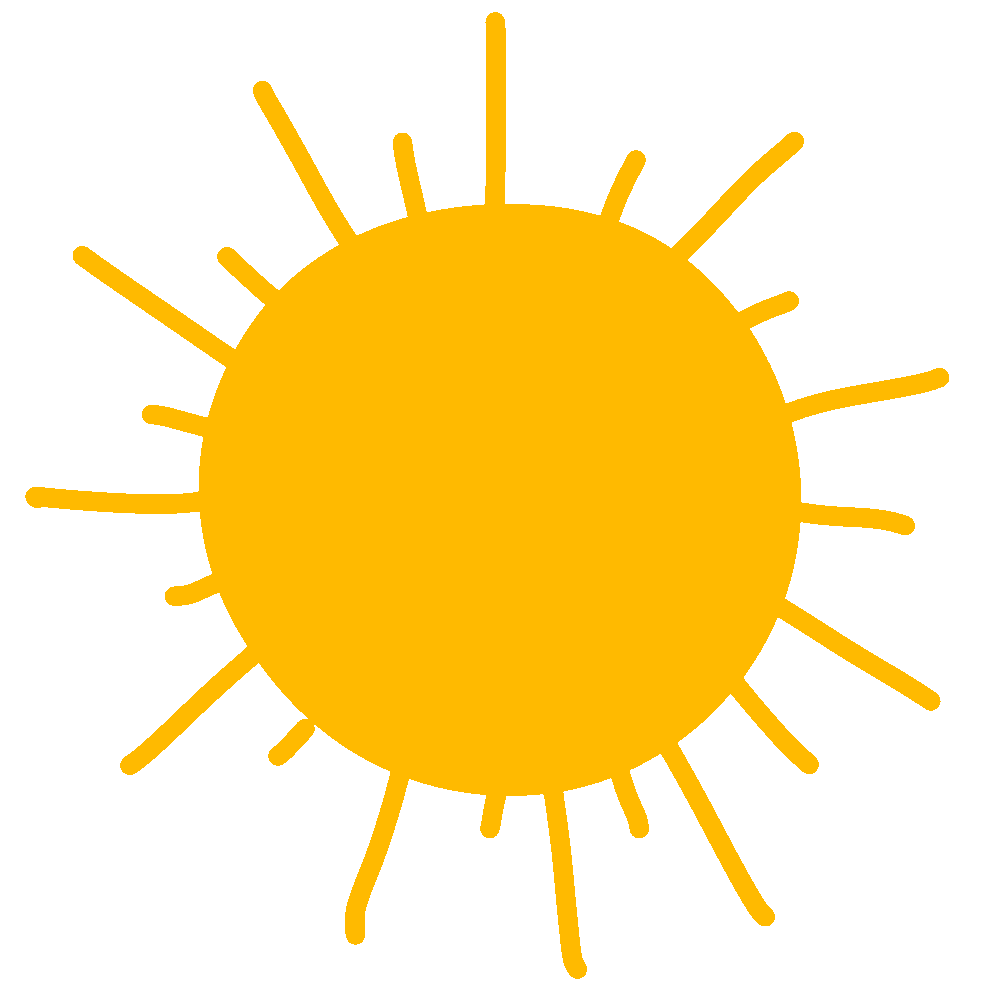 AČIŪ UŽ PUIKIAI ATLIKTAS UŽDUOTĖLES.IKI PASIMATYMO DRAUGAI!
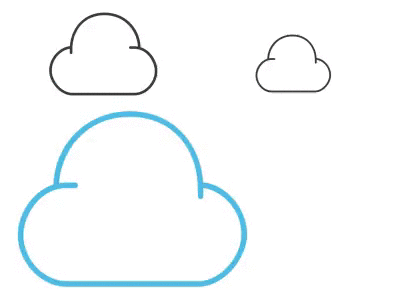 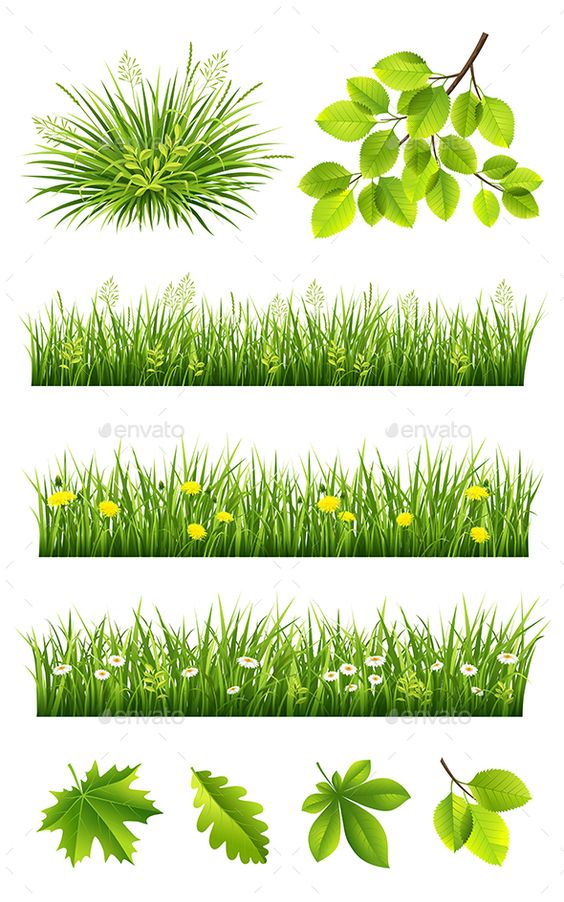 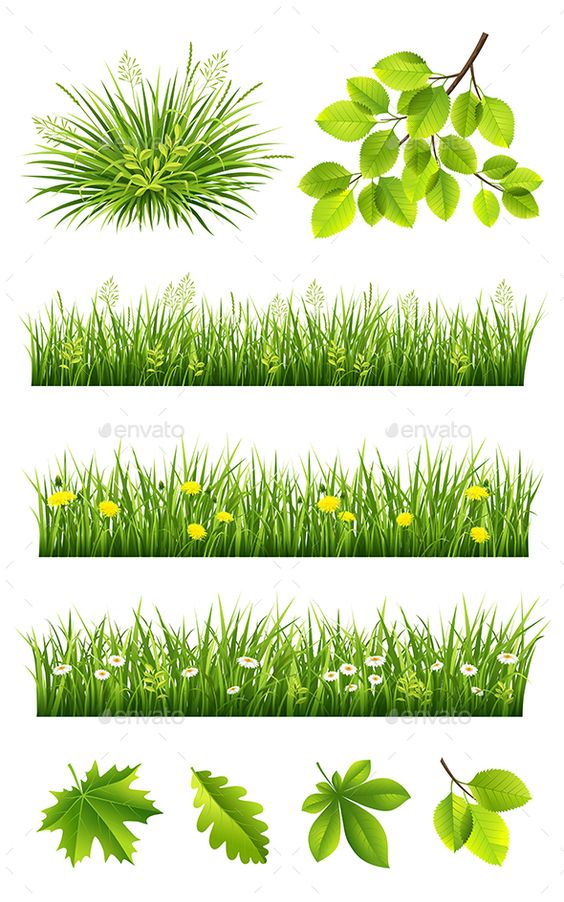 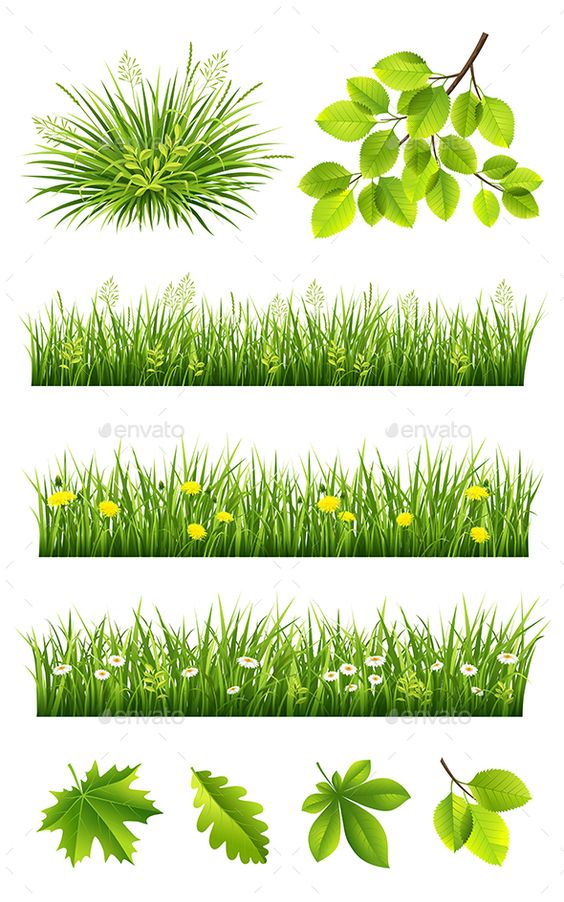 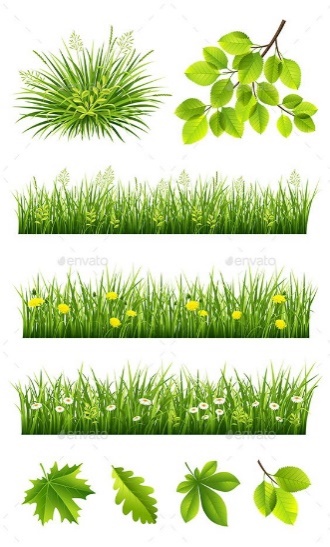 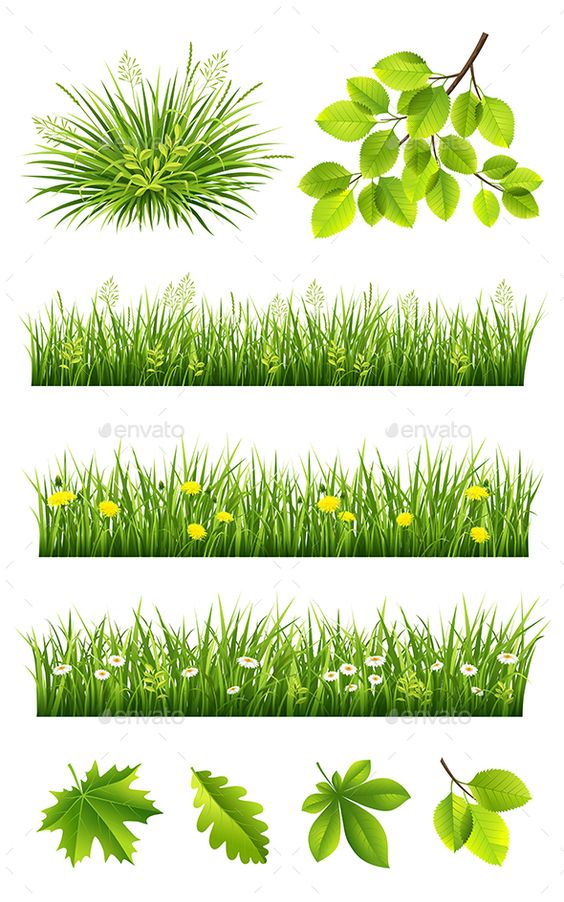 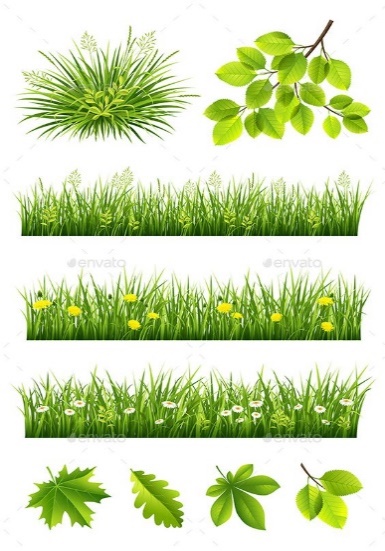 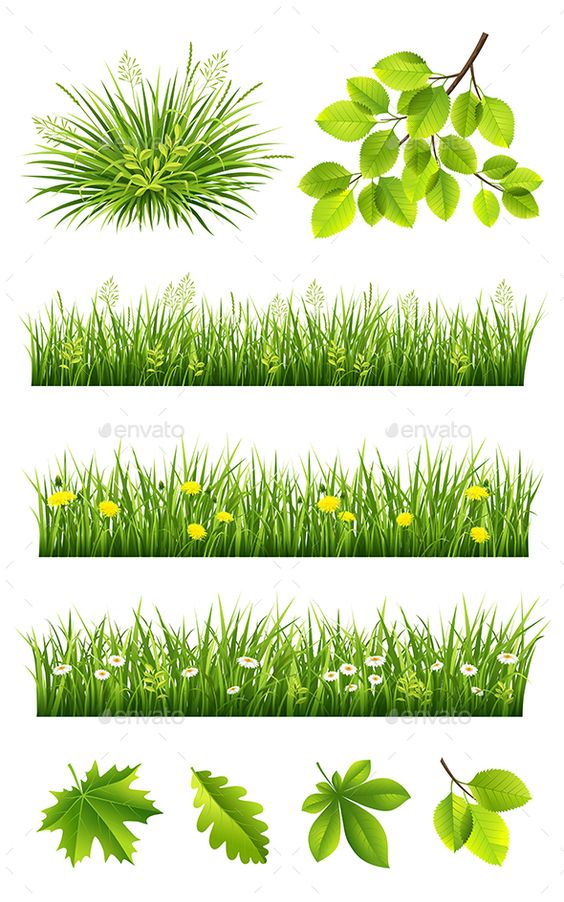 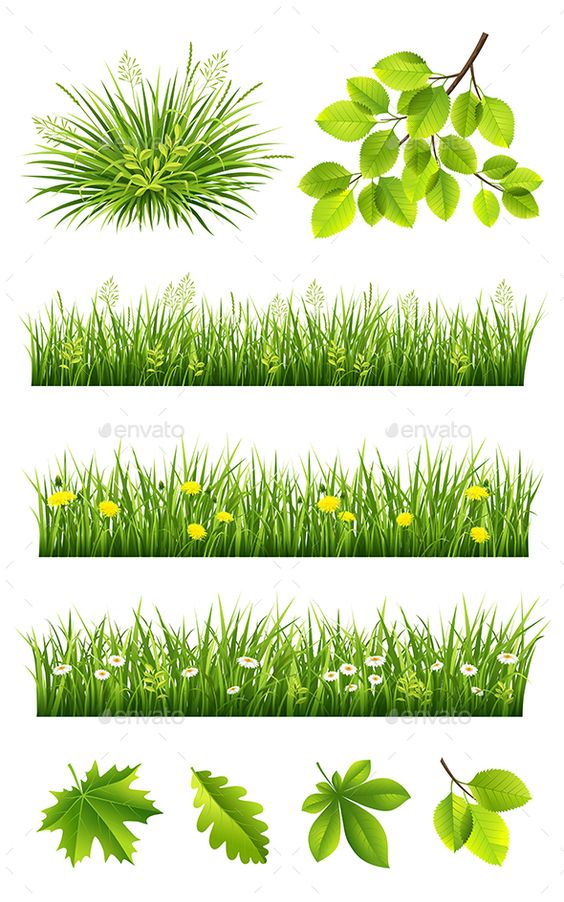 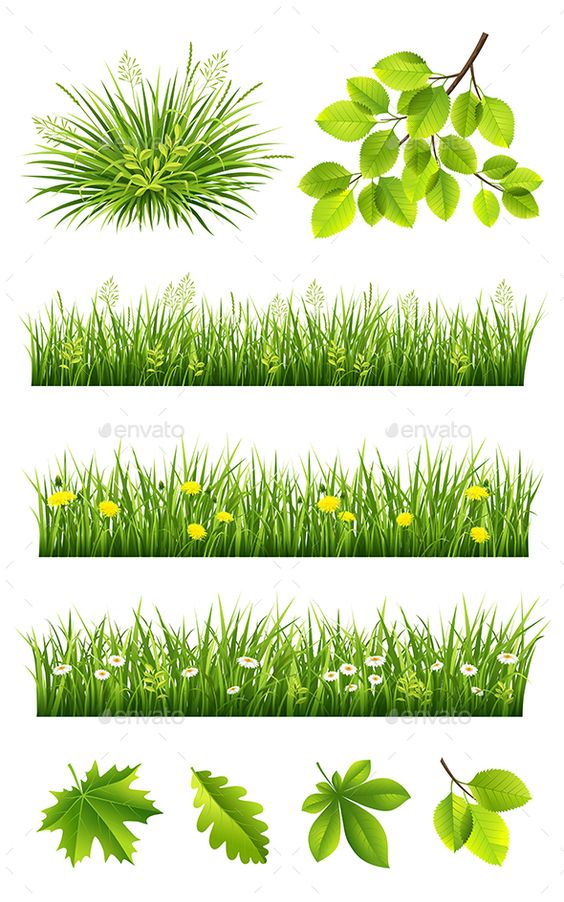